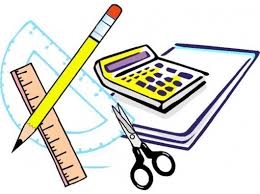 Открытый урок 
по математике
на тему:
Таблица умножения 
Путешествие
 "По волшебному лесу»
Здравствуйте, ребята! В мой волшебный лес вы сможете попасть только тогда, когда расскажете мне о том, как нужно правильно вести себя в лесу. В этом вам помогут памятки, но чтобы их увидеть, вы должны решить примеры.
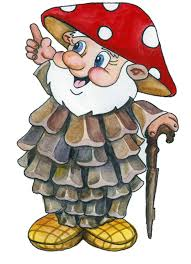 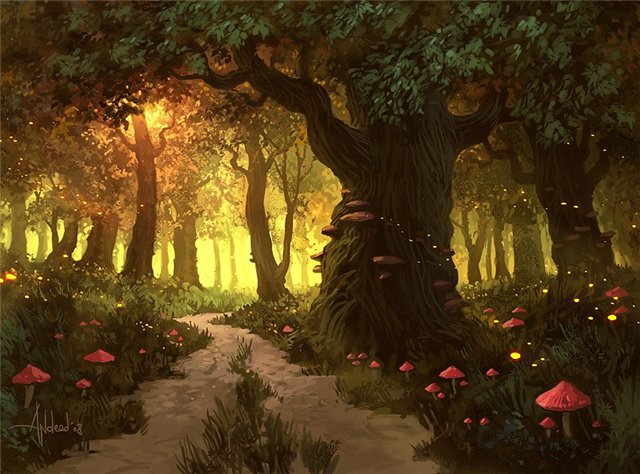 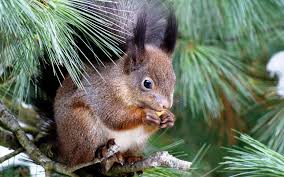 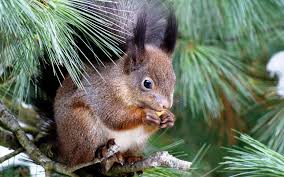 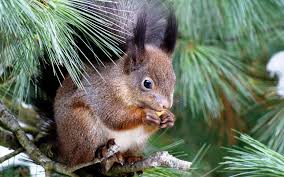 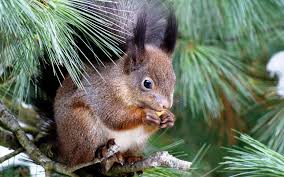 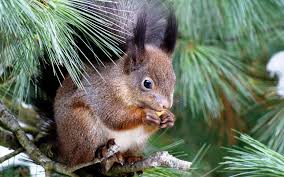 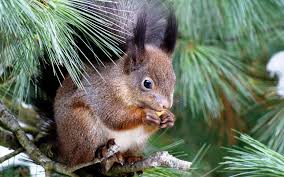 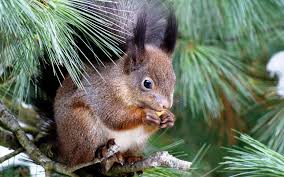 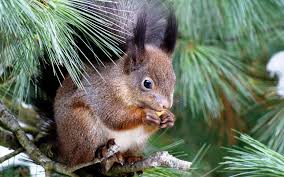 16ноября.Классная работа.
8  8  8  8  8  8  8  8  8  8  8  8  8  8  8
Сравни
(43+21):8   *   18:2                        126-(6+4)   *   (126-6)+4
26+36-14   *   8*7                          214-(7+3)   *   (214-7)+3
27:3+6   *   81: (3+6)                     9*3-8   *   27:9+11
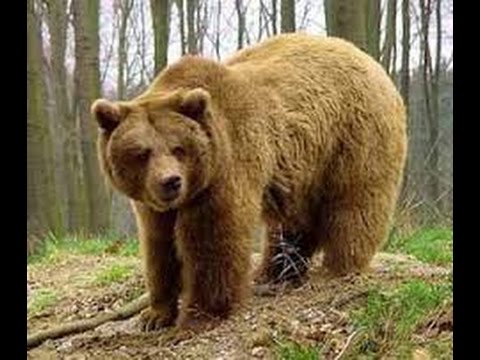 В лесу 81 лис, зайцев в 9 раз меньше, а волков сколько лис и зайцев вместе. Сколько в лесу всего животных?
Решение: 
1) 81/9=9(зайцев) -в лесу
2) 81+9=90(волков) - в лесу
3) 81+90+9=180(животных)-всего
Ответ: 180 животных всего.
Музыкальная физминутка
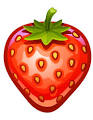 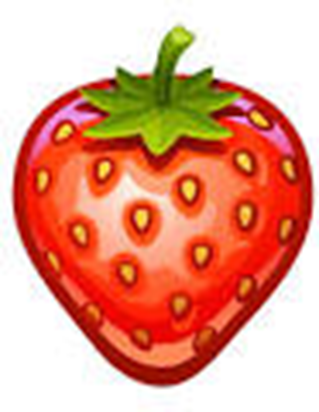 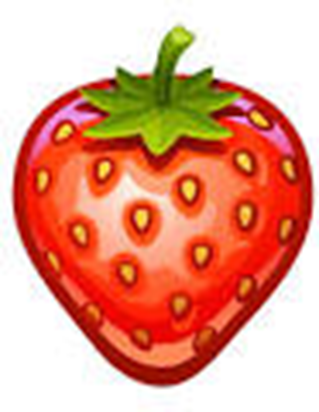 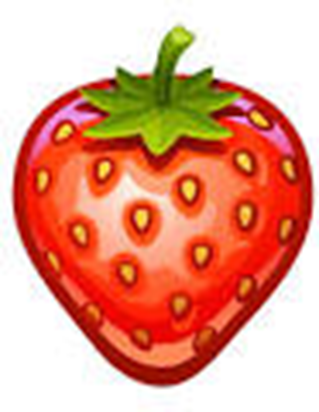 9*8
0*8
18:2
8*8
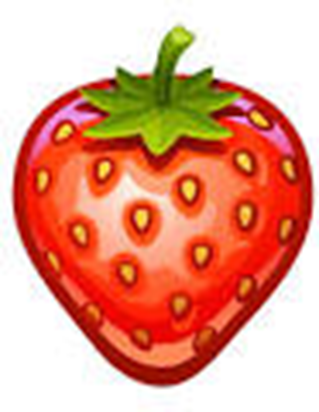 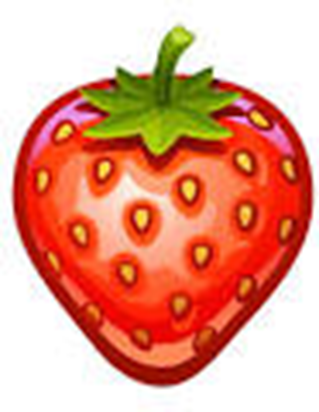 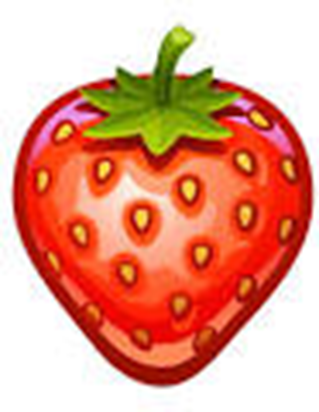 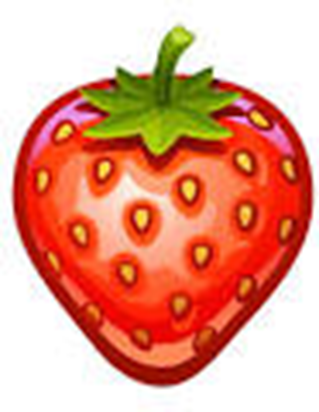 0*3
24:3
21:3
15:3
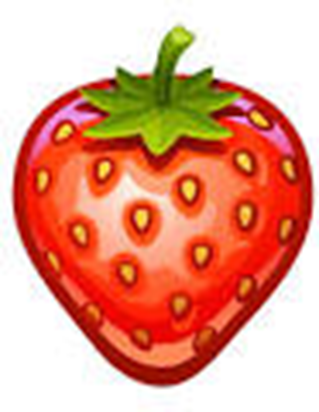 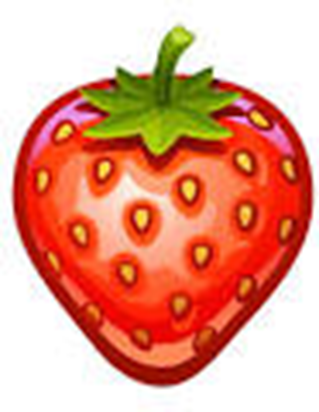 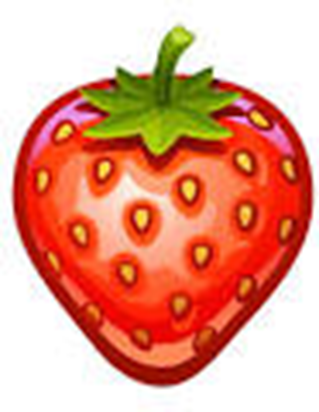 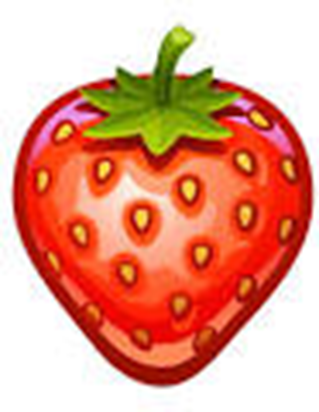 36:4
8*4
9*4
6*9
9*8=72         15:3=5     6*9=54     
18:2=9           24:3=8     8*4=32    
8*8=64           0*3=0      36:4=9     
0*8=0            21:3=7     9*4=36
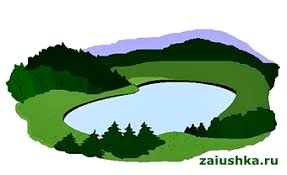 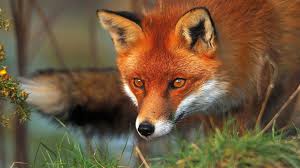 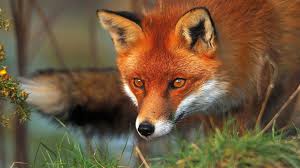 Х*2=10	                            у:2=3
4*а=8                               6:в=3
12:а=2                             12:а=6
Х*2=10                 у:2=3                        12:а=2 
Х=10:2                  у=3*2                        а=12:2
Х=5                       у=6                            а=6
5*2+10                  6:2=3                          12:6=2
10=10                    3=3                            2=2
	
4*а=8                   6:в=3                         12:а=6
а=8:4                    в=6:3                         а=12:6
а=2                       в=2                             а=2
4*2=8                    6:2=3                          12:2=6
8=8                        3=3                             6=6
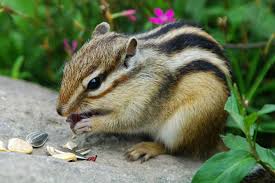 Вычисли, записывая выражения столбиком.
363+492   654+265   725-364    962-254
357-298   754-325    415+365    789+211
Вычисли, записывая выражения столбиком.
363+492   654+265   725-364    962-254
357-298   754-325    415+365    789+211
363+492=855   654+265=919  
 725-364=361    
962-254=708
357-298=59   
754-325 =429   
415+365=780    
789+211=1000
Домашнее задание
Страница 94 №6
сегодня я узнал…
было интересно…
было трудно…
я выполнял задания…
я понял, что…
теперь я могу…
я научился…
у меня получилось …
я смог…
я попробую…
мне захотелось…
Спасибо за внимание!